Generative Adversarial Networks
Prasanna Balaprakash
Assistant Computer Scientist
Mathematics and Computer Science Division &
Leadership Computing Facility
Argonne National Laboratory
Outline
[Speaker Notes: Data
Complexity
Humans
Optimization
Real-time]
Generative Models
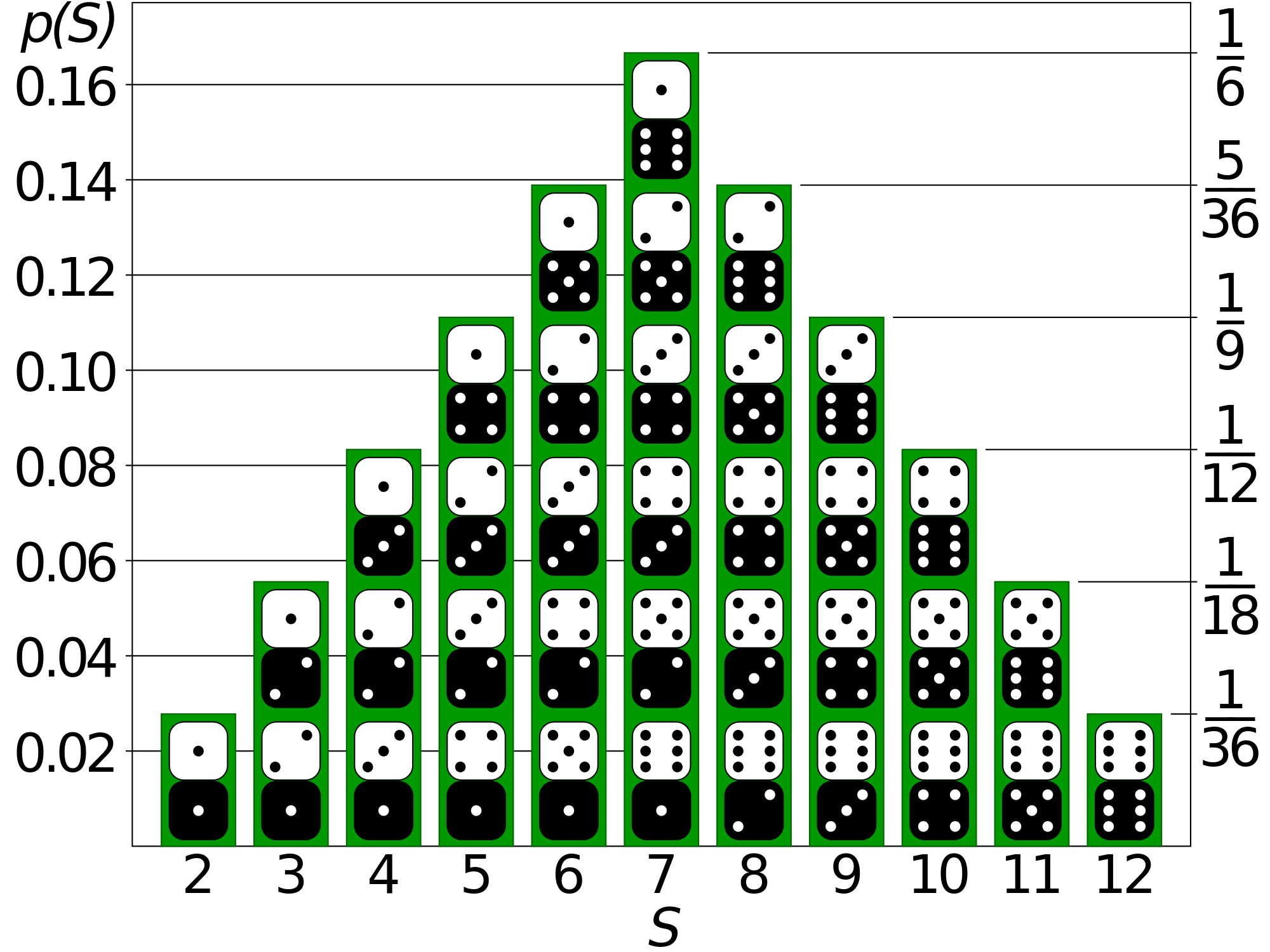 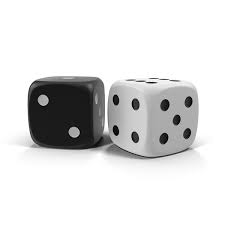 Distribution
Sample data
Model how the data was generated
Generative Models
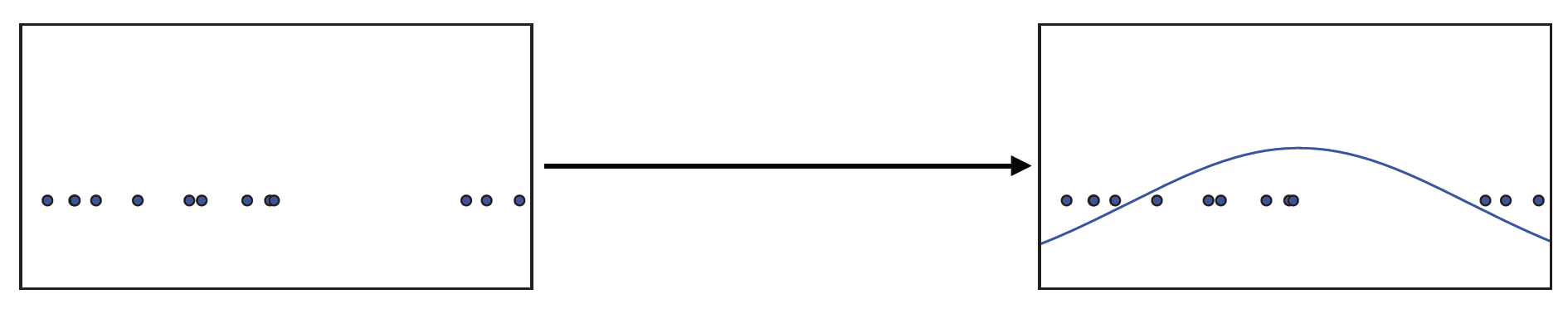 Sample data
Distribution
Model how the data was generated
Generative Models
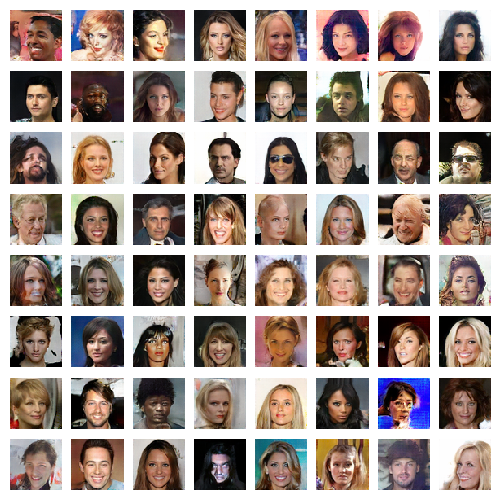 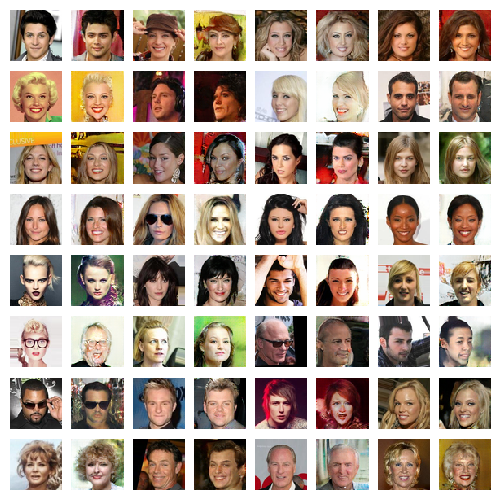 Sample data
Distribution data
Generate data from the distribution
[Speaker Notes: Take a lot of training examples 
	learn the probability distribution

Estimate of the function of that defines the distribution
New samples from the distributon]
Why Generative Models?
Ability to use high-dimensional, complicated probability distributions
Simulate possible futures or simulated reinforcement learning
Missing data
semi-supervised learning
Multi-modal outputs (many outputs for a single input)
Realistic generation of samples
Taxonomy of Generative Models
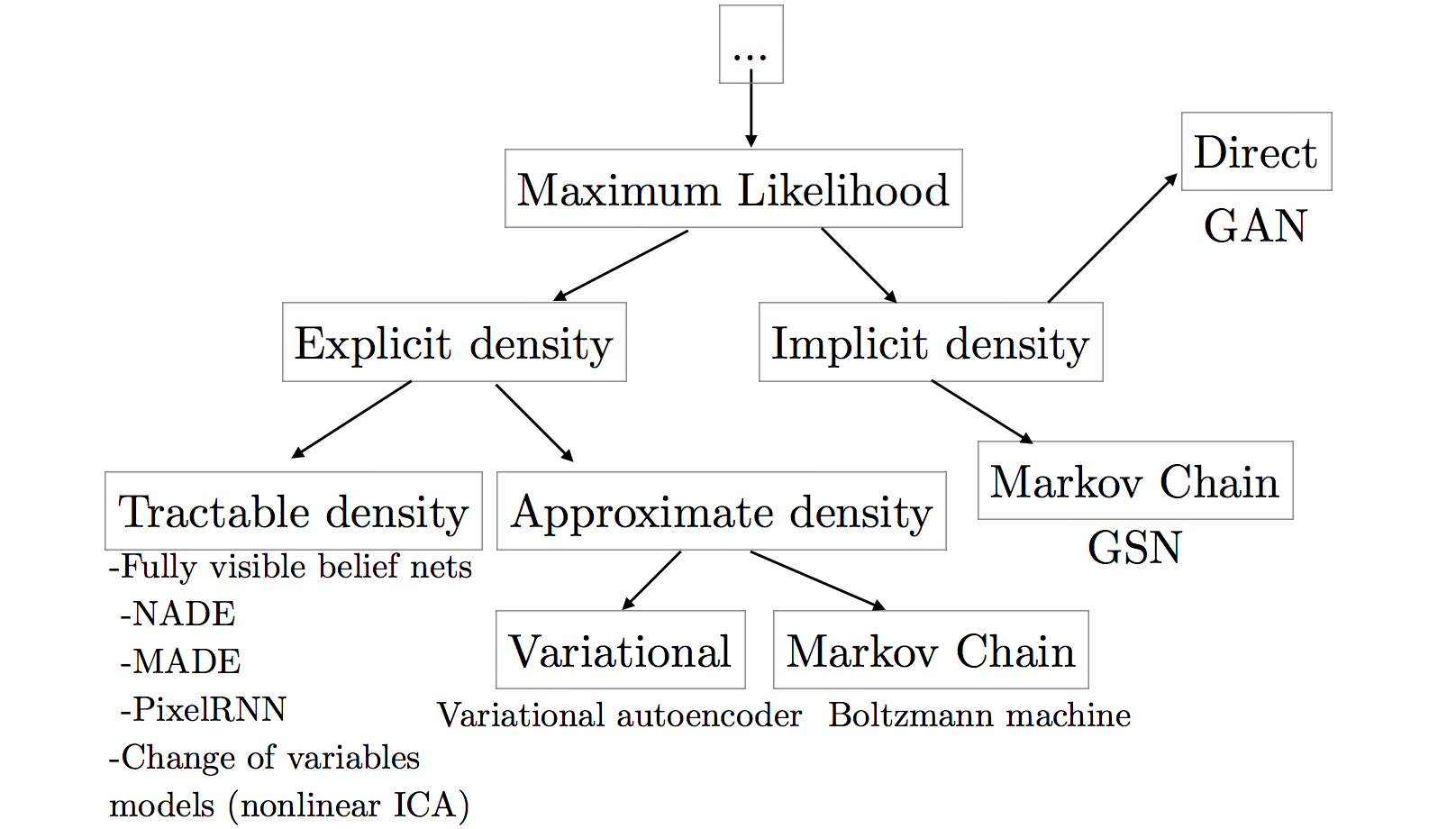 Outline
Generative Adversarial Networks
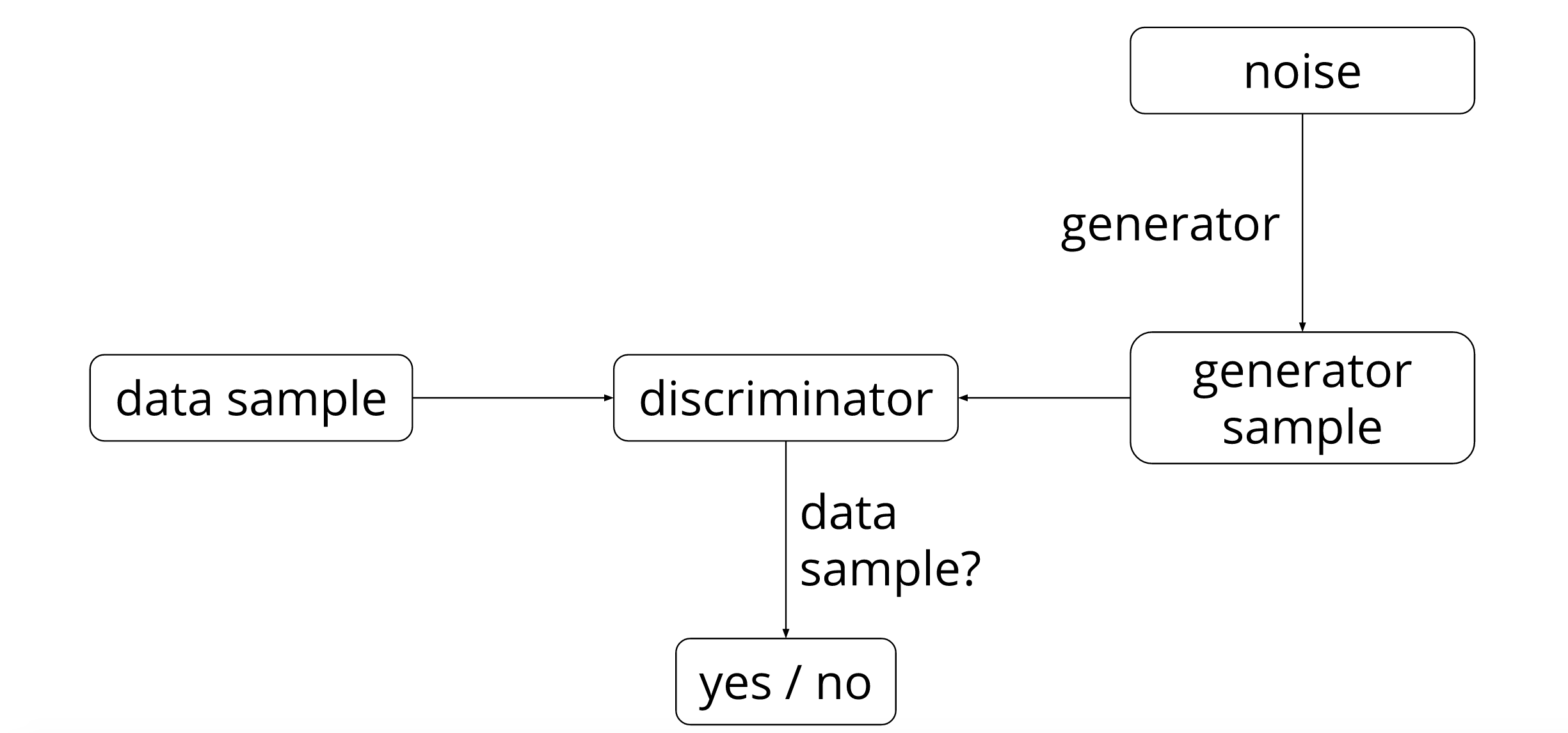 [Speaker Notes: Source: https://ishmaelbelghazi.github.io/ALI/]
Generative Adversarial Networks
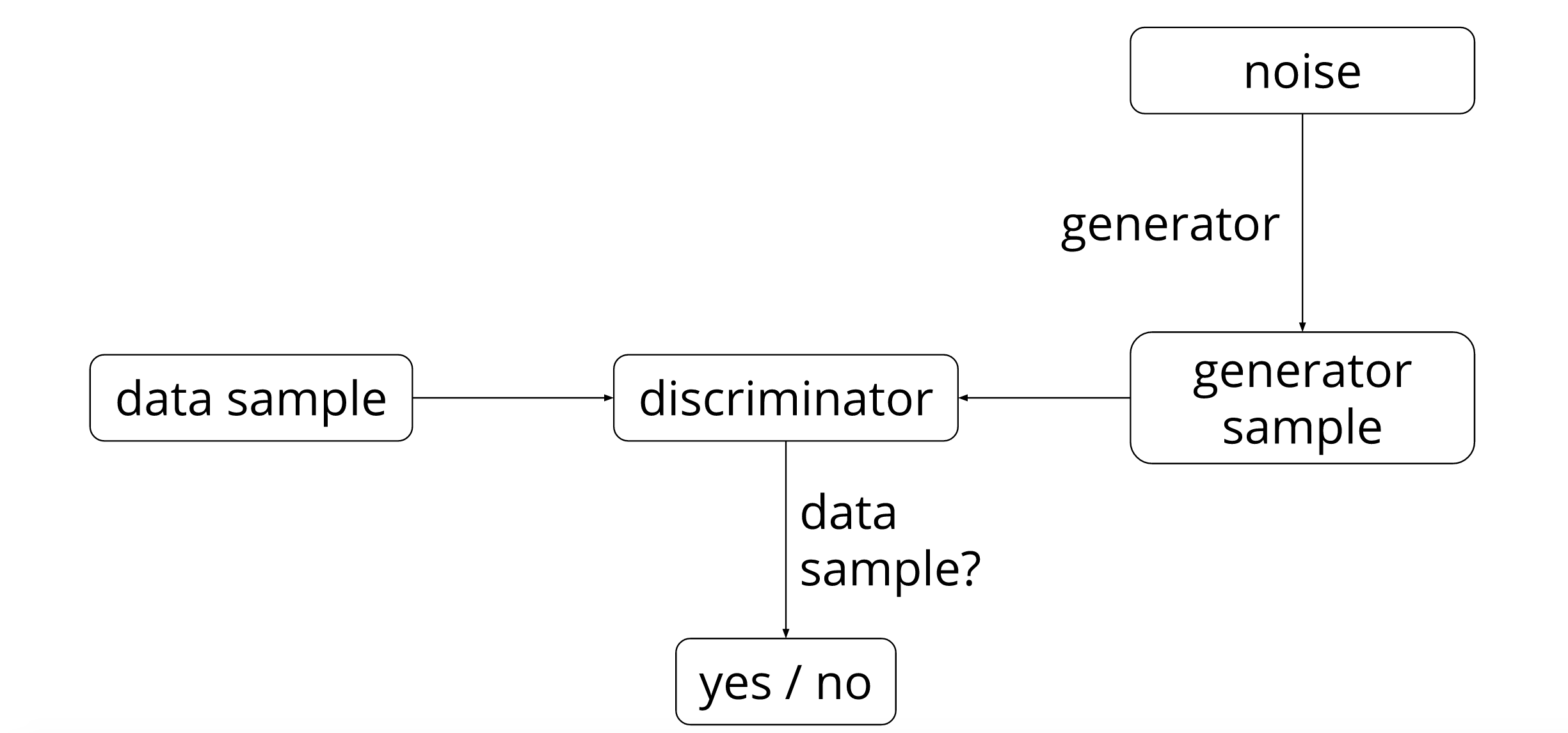 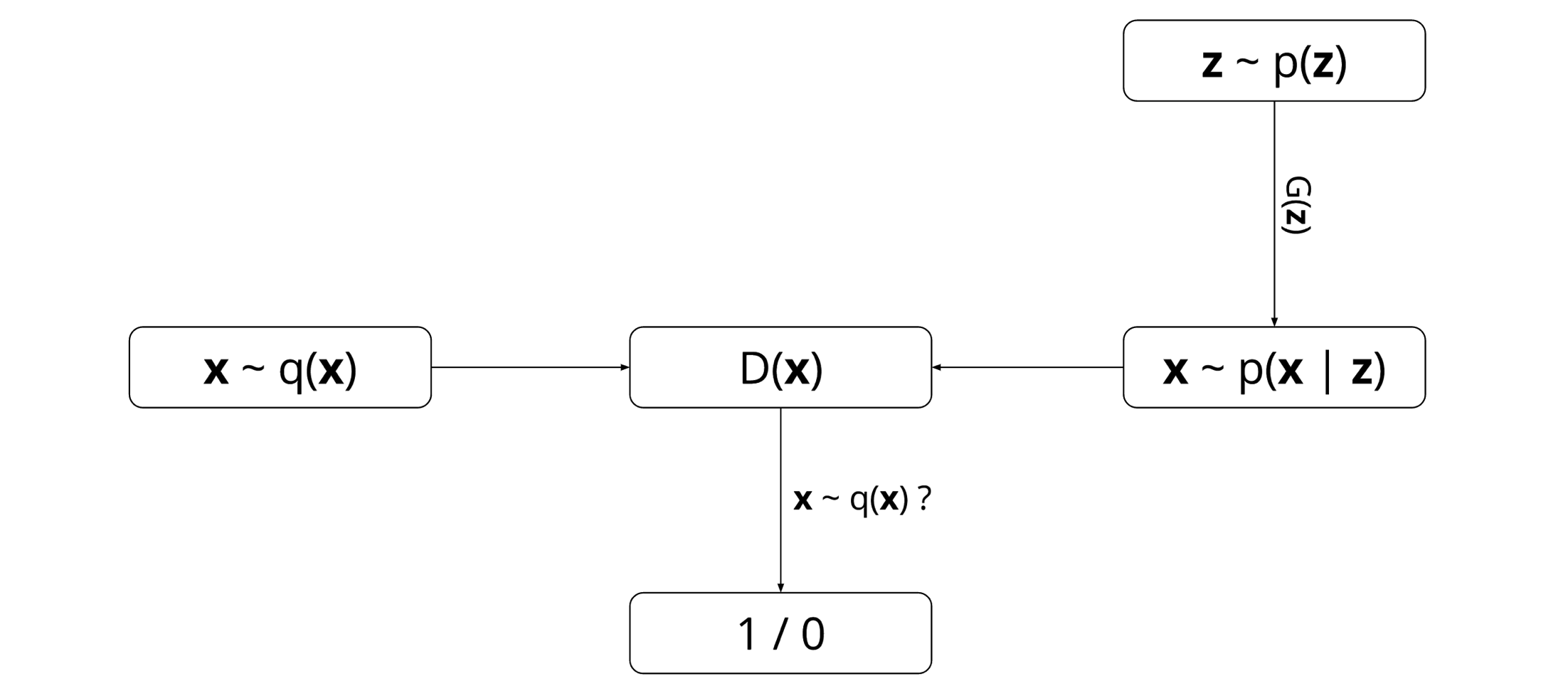 GAN pits two neural networks against each other:
a discriminator network D(x)
a generator network G(z)
[Speaker Notes: https://ishmaelbelghazi.github.io/ALI/]
Generative Adversarial Networks
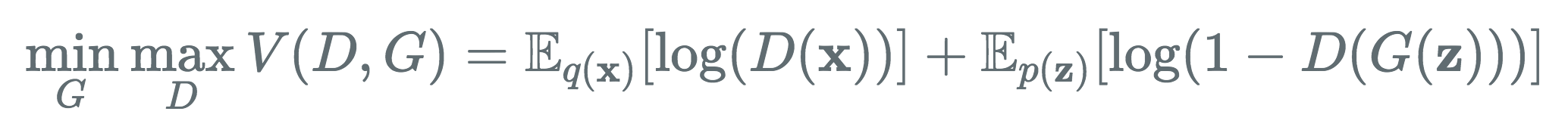 Maximize discrimination
Minimize 
getting caught
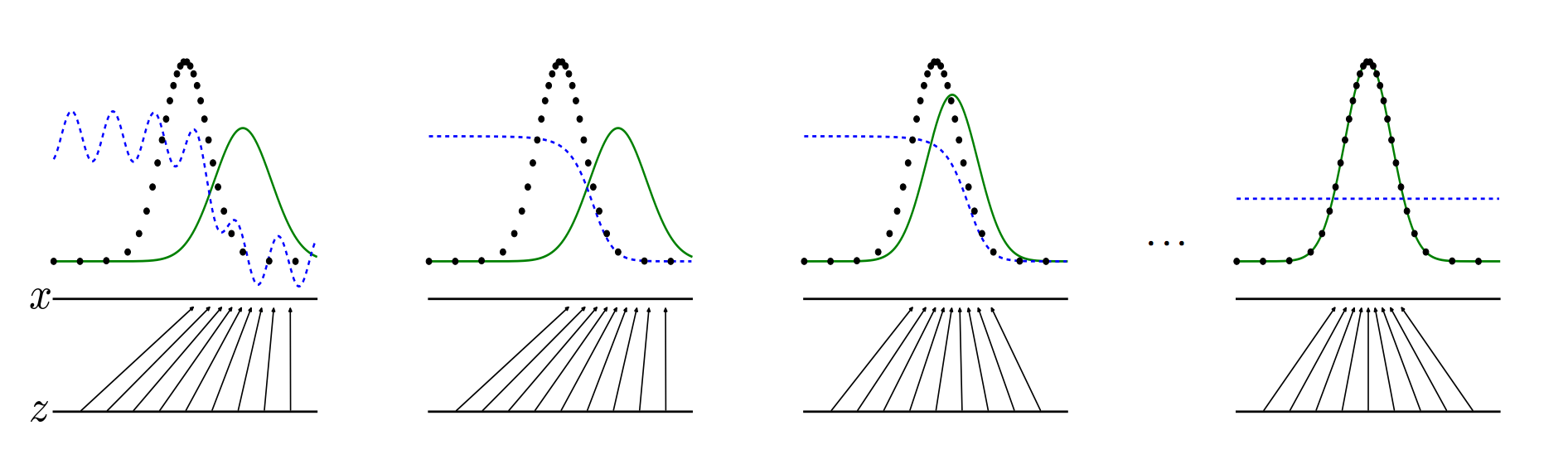 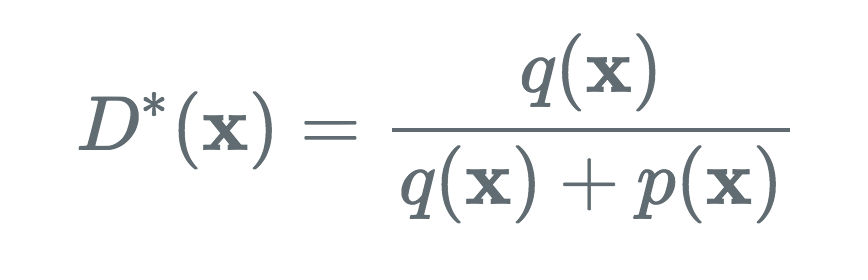 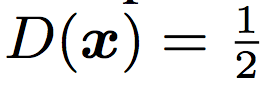 Generative Adversarial Networks
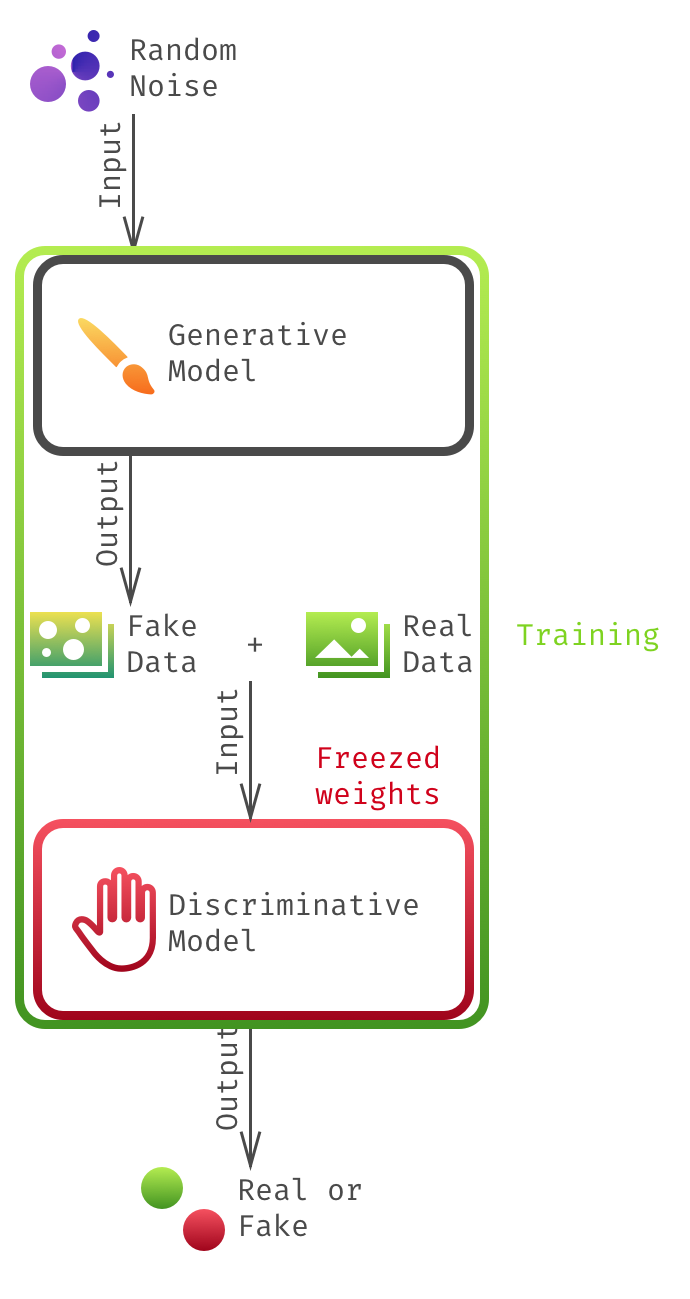 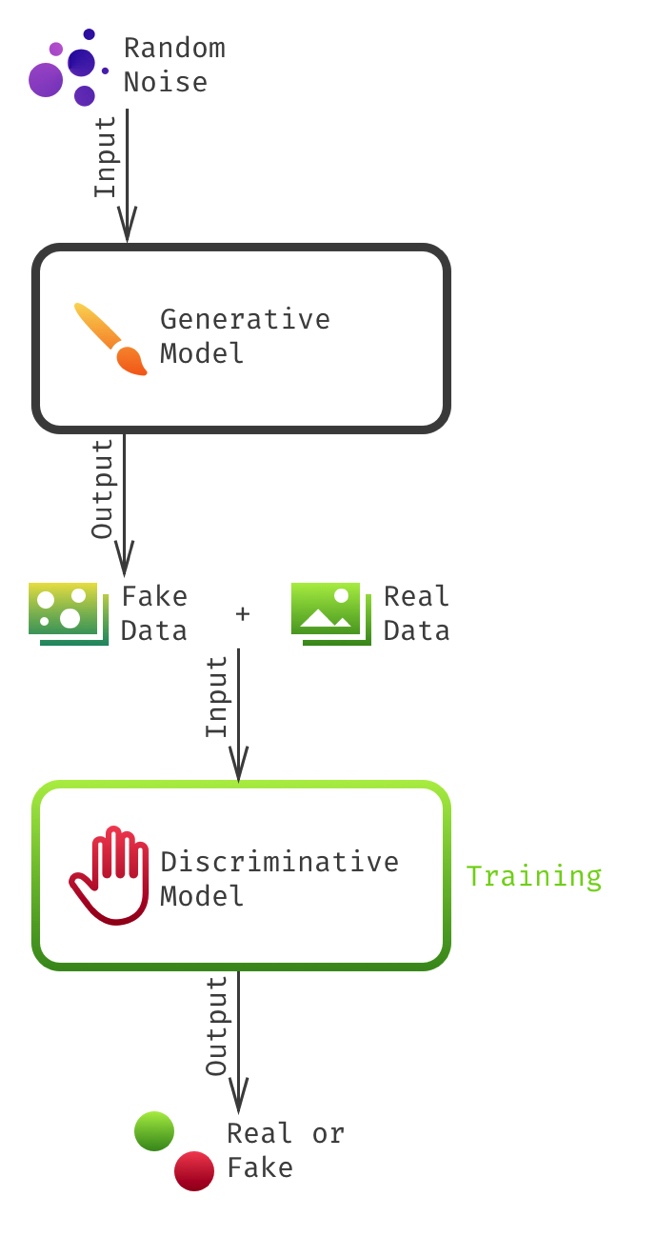 Step2:
Train the generator via
 chained models
Step1:
Train the discriminator
[Speaker Notes: http://www.rricard.me/machine/learning/generative/adversarial/networks/2017/04/05/gans-part1.html]
DCGAN Architecture
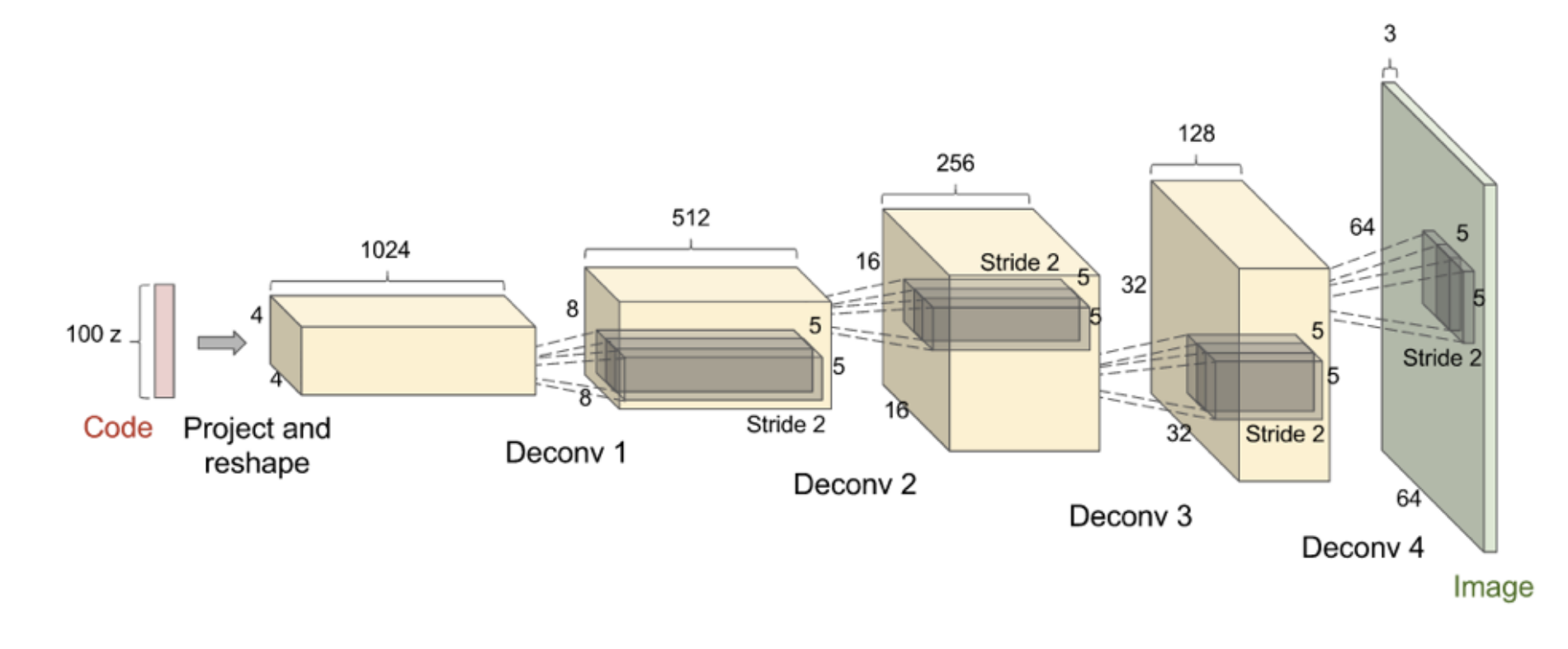 De-convolution: convolution run backwards (with stride > 1)
Batch normalization: faster and stable learning
No pooling layers: because pooling  operation is not invertible
DCGAN Architecture
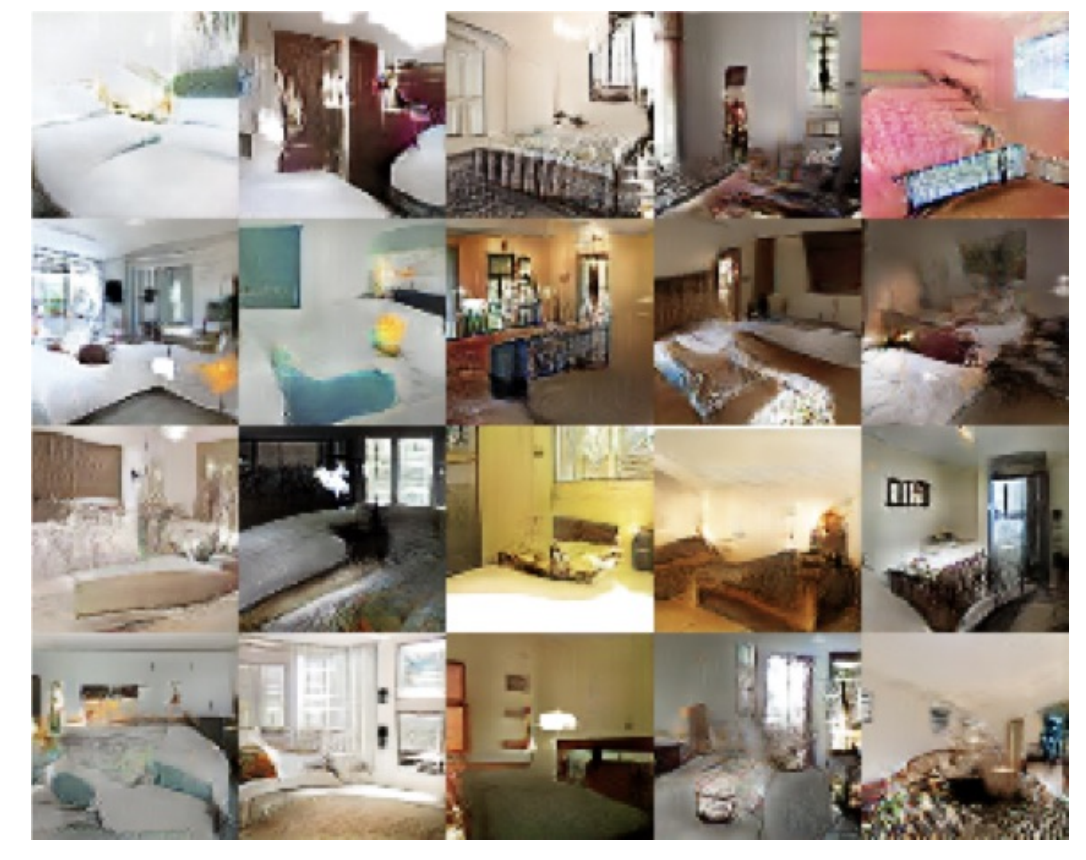 Sample images of bedrooms generated by a DCGAN trained on the LSUN dataset
Vector Space Arithmetic
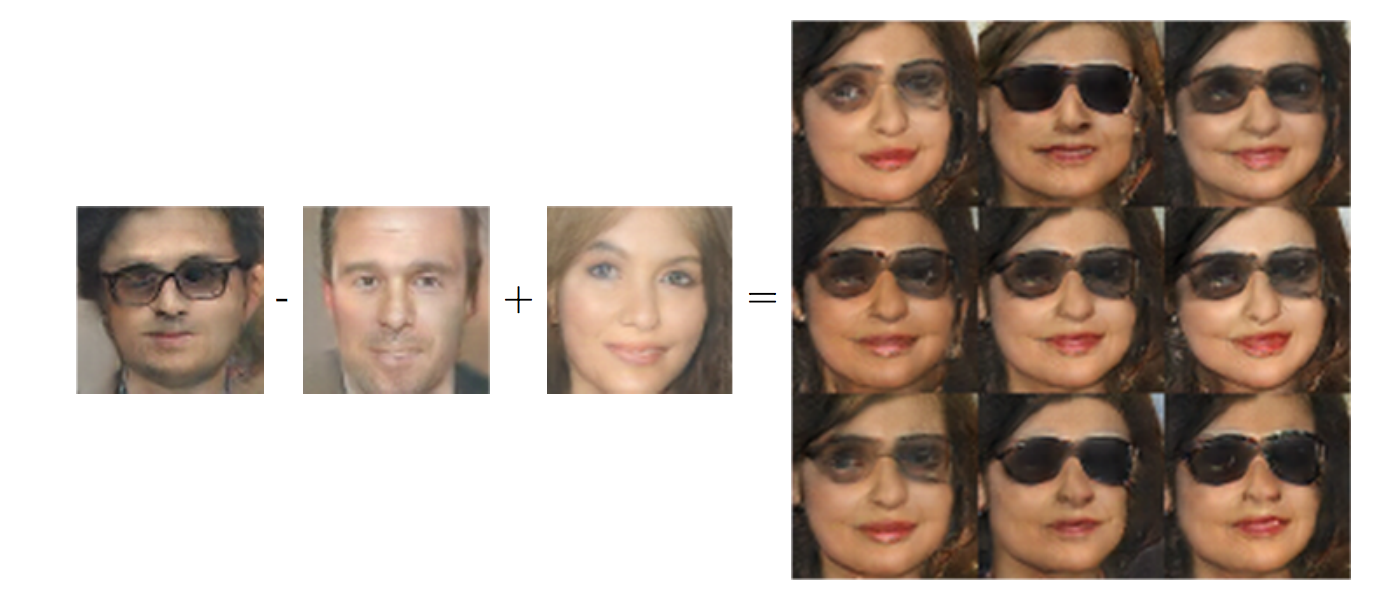 Outline
[Speaker Notes: Data
Complexity
Humans
Optimization
Real-time]
Mode collapse
Generator produce same image
Maximize discriminator and minimize generator
fully maximize the discriminator first is OK
fully minimize the generator first is NOT OK
maps the noise to the argmax of the discriminator 
Use mini-batch with image diversity
Imagenet and CIFAR10
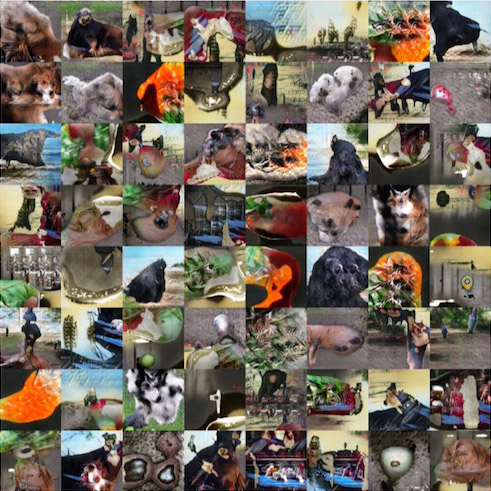 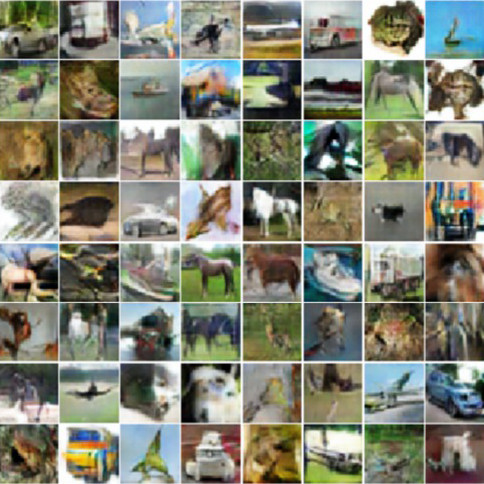 [Speaker Notes: https://arxiv.org/pdf/1606.03498.pdf]
Tips and tricks to make GANs work
Normalize the inputs
normalize the images between -1 and 1 
Tanh as the last layer of the generator output
Loss function to optimize G is min (log 1-D), but in practice use max log D
Sample Z from a Gaussian distribution
Construct different mini-batches for real and fake
Don’t GAN without reading
https://github.com/soumith/ganhacks
Outline
[Speaker Notes: Data
Complexity
Humans
Optimization
Real-time]
Next video frame prediction
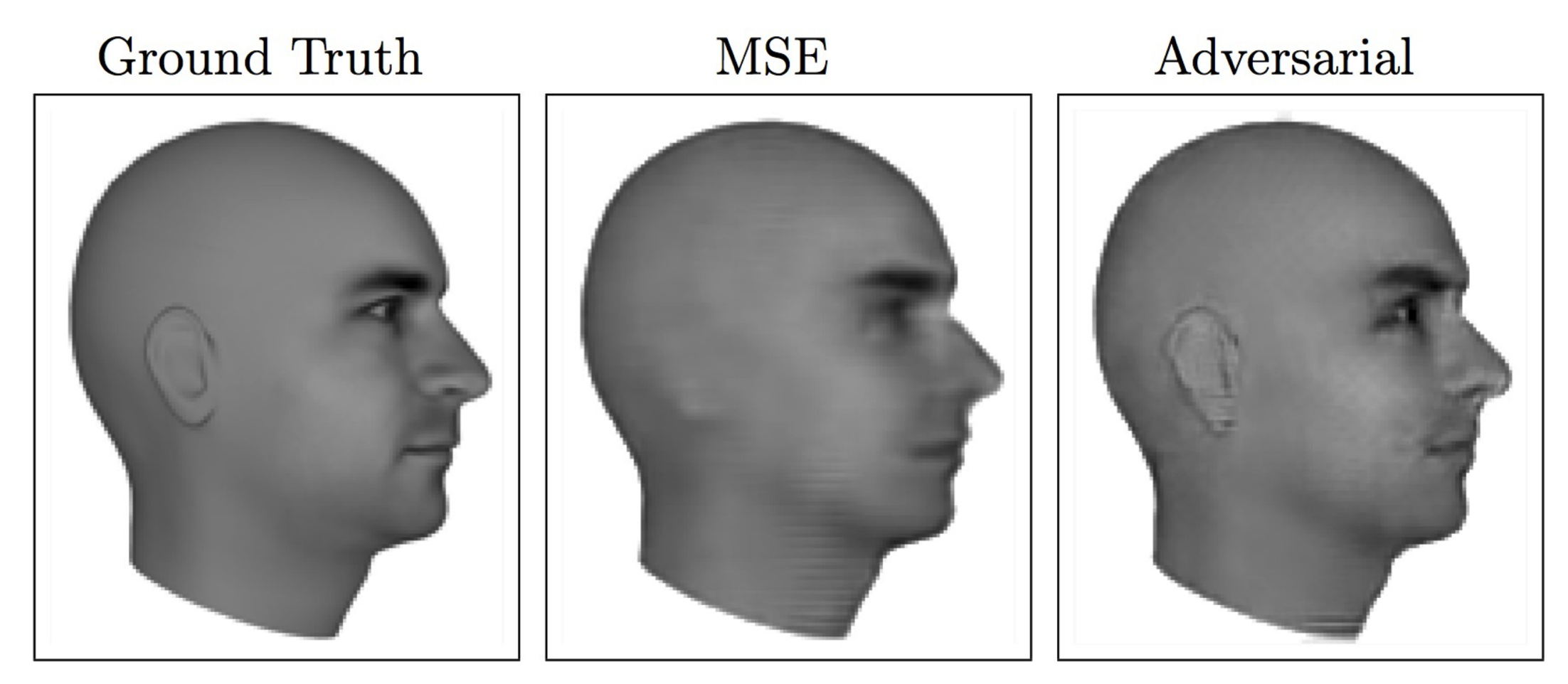 (Lotter et al 2016)
Image super resolution
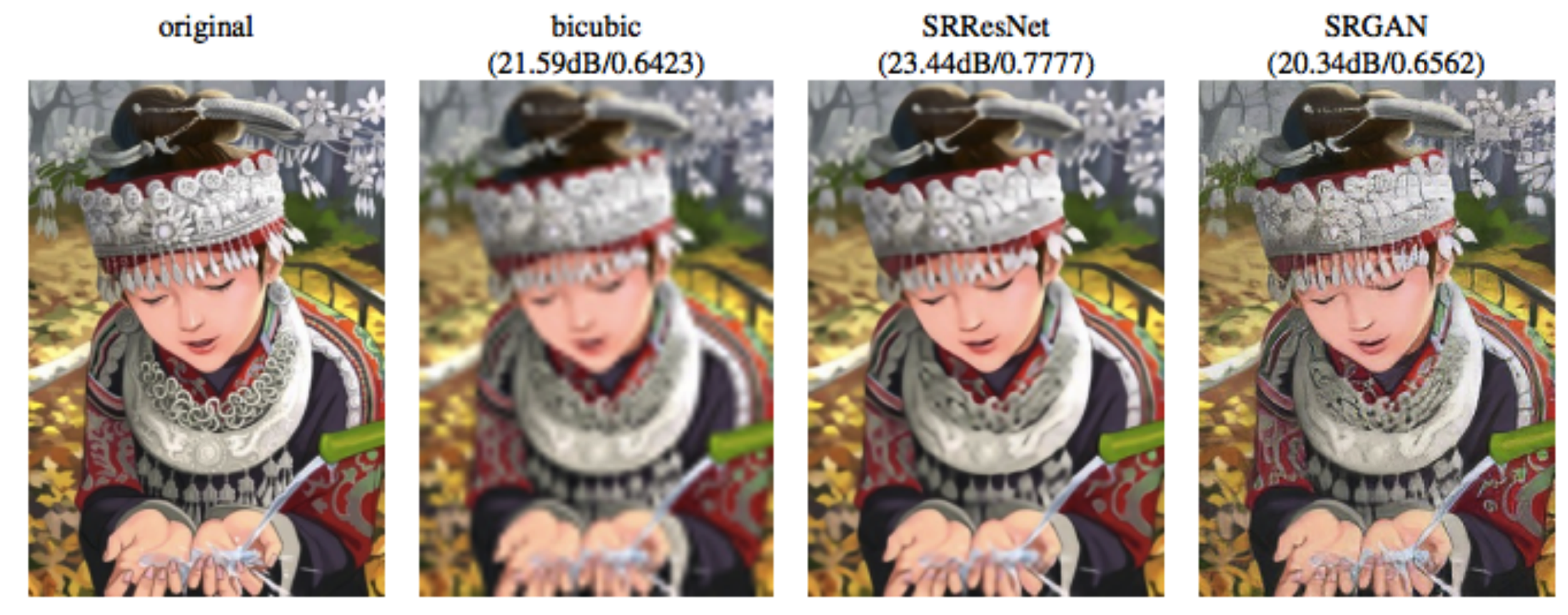 (Ledig et al 2016)
Image to image translation
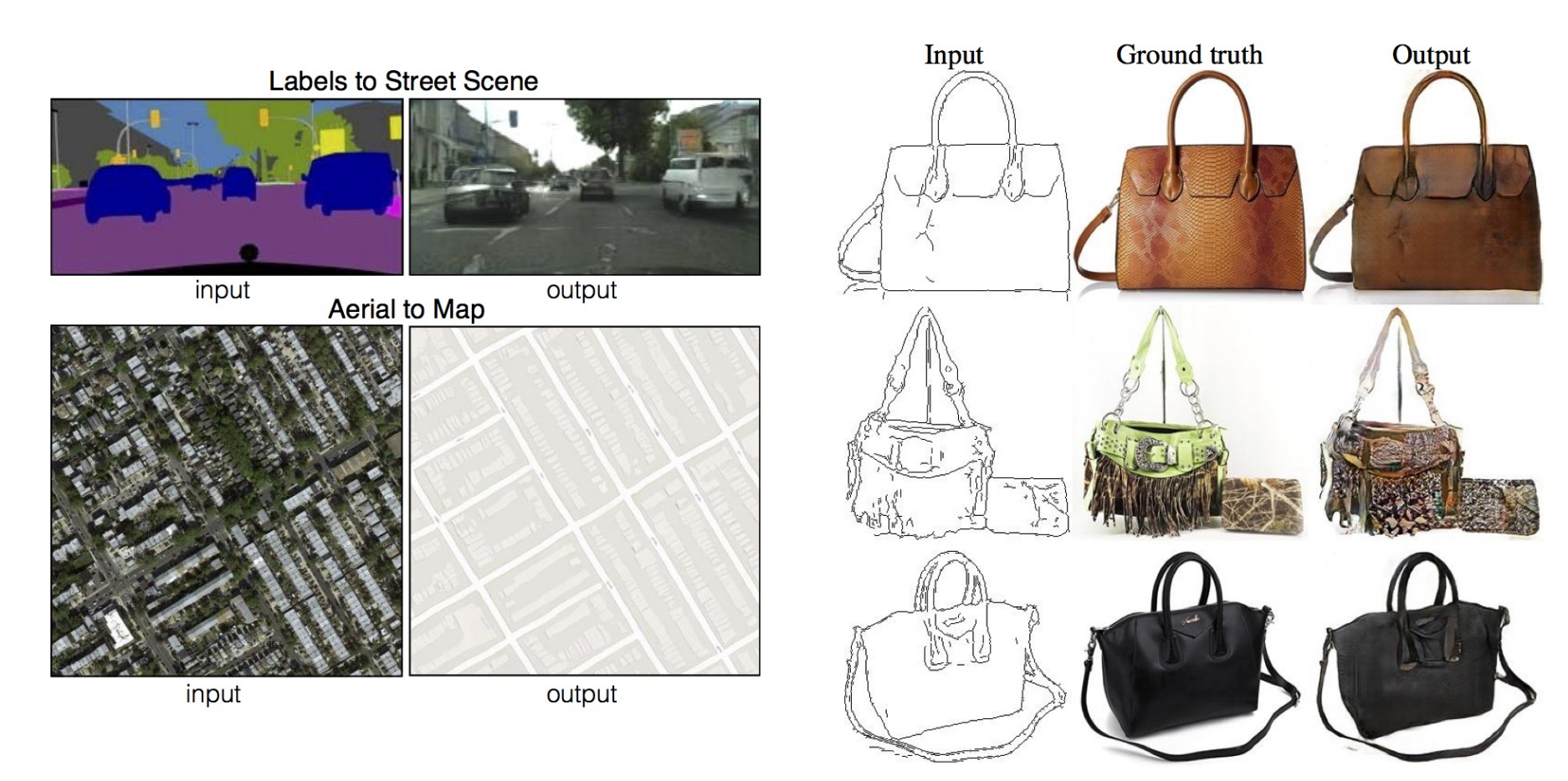 (Isola et al 2016)
iGAN
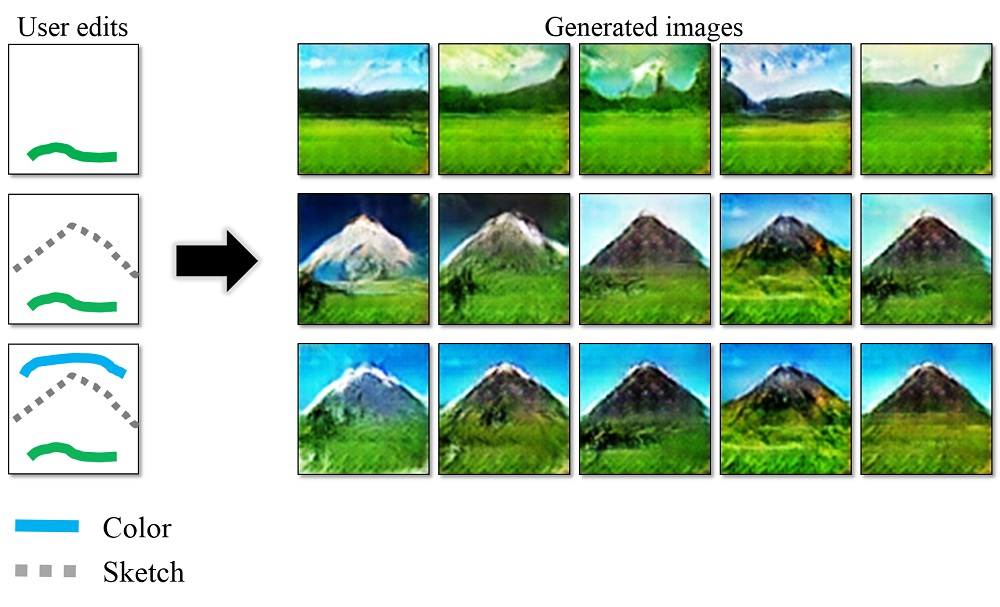 (Zhu et al 2016)
(Zhu et al 2016)
(Zhu et al 2016)
Extensions
Adversarial auto encoders
Semi-supervised learning
Transfer learning
Reinforcement learning
Inverse problems
…
Outline
[Speaker Notes: Data
Complexity
Humans
Optimization
Real-time]
Conclusion and summary
GANS 
approximate probability density  
use supervised learning to approximate an intractable cost function 
simulate many cost functions, including the one used for maximum likelihood 
generate  high resolution samples from diverse image classes
Successful in several (image-based) applications
Training is still an art than science 
Many interesting research directions and extensions
“Adversarial training is the coolest thing since sliced bread.”
Yann LeCun, Director of AI Research at Facebook and Professor at NYU
Acknowledgements
I. Goodfellow, et al. “Generative adversarial nets.” Advances in neural information processing systems. 2014.
T. Salimans et al. “Improved techniques for training gans.” Advances in Neural Information Processing Systems. 2016.
I. Goodfellow. "NIPS 2016 Tutorial: Generative Adversarial Networks." arXiv preprint arXiv:1701.00160 (2016)
http://www.iangoodfellow.com/presentations.html
https://ishmaelbelghazi.github.io/ALI/
https://github.com/soumith/ganhacks
http://www.rricard.me/machine/learning/generative/adversarial/networks/2017/04/05/gans-part1.html
https://blog.openai.com/generative-models/
ALCF Data Science Program (ADSP) Proposals due June 15
“Big Data” science problems that require the scale and performance of leadership computing resource such as Theta and Aurora, and will enable new science and novel usage modalities on these systems.
Projects will cover a wide variety of application domains that span computational, experimental and observational sciences. 
Focus on data science techniques including but not limited to statistics, machine learning, deep learning, UQ, image processing, graph analytics, complex and interactive workflows
Two-year proposal period and will be renewed annually. Proposals will target science and software technology scaling for data science. In 2016, four projects were funded spanning material science, neuroscience, imaging and high-energy physics.
Projects receive ALCF staff support in Data and Computational Science. Tier-1 projects will be supported in part with postdoctoral scholars.
Yearly call for proposal. Next deadline – June 15, 2017 (5 PM CST)https://www.alcf.anl.gov/alcf-data-science-program
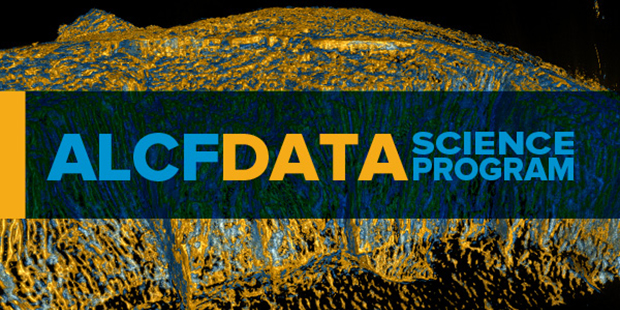 30
ADSP System Resources
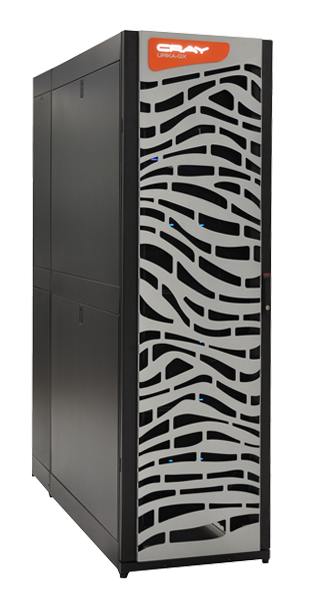 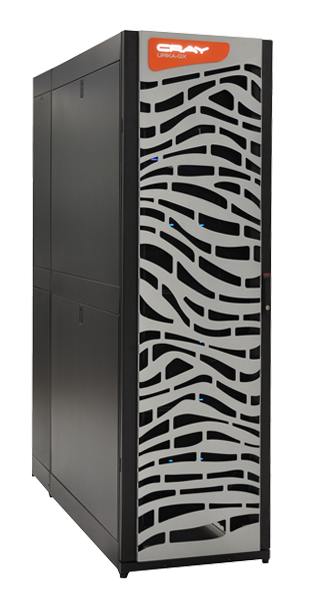 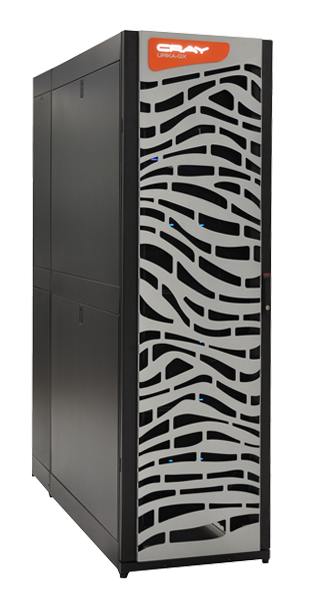 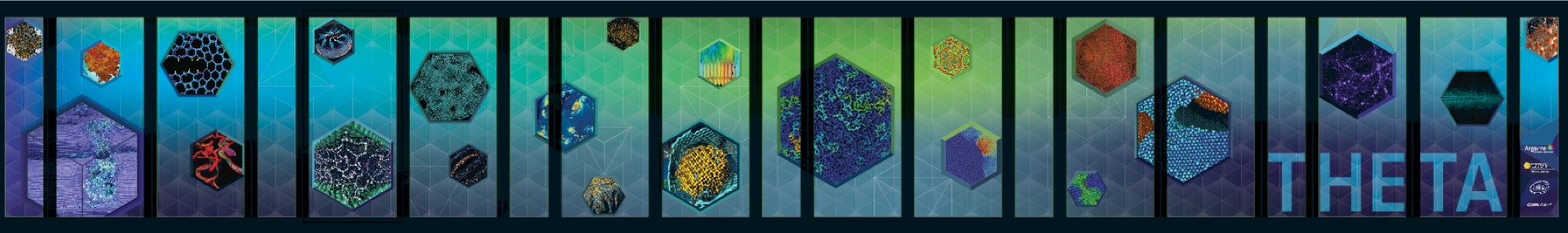 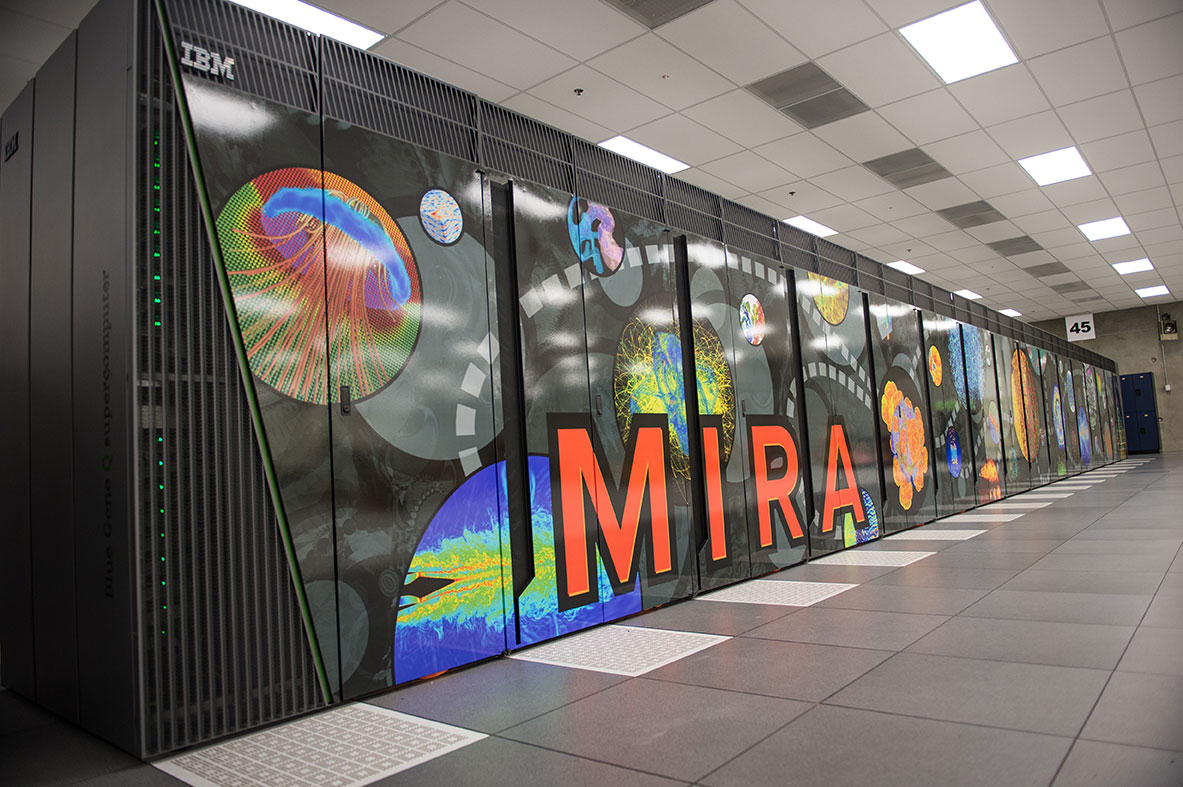 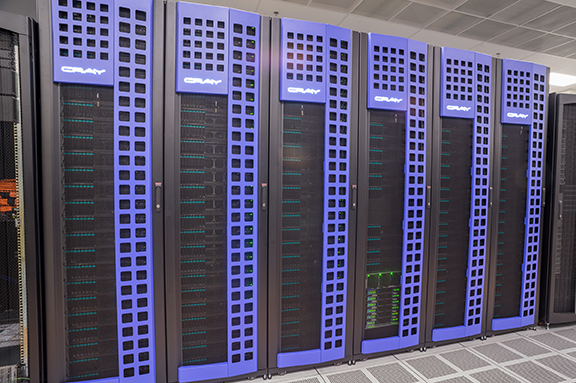 Theta- Cray/Intel
Sage- Cray Urika-GX
Mira – IBM BG/Q
Cooley - Cray/NVIDIA
49,152 nodes
786,432 cores
786 TB RAM
10 PF
126 nodes (Haswell)
1512 cores
126 Tesla K80 
48 TB RAM (3 TB GPU)
3240 nodes (KNL)
829,440 cores
50.6 TB MCDRAM
607.5 TB DDR4 RAM
414.7 TB SSD
32 nodes (Haswell)
8 TB DRAM
25.6 TB NVMe SSD
BigData Analytics Stack
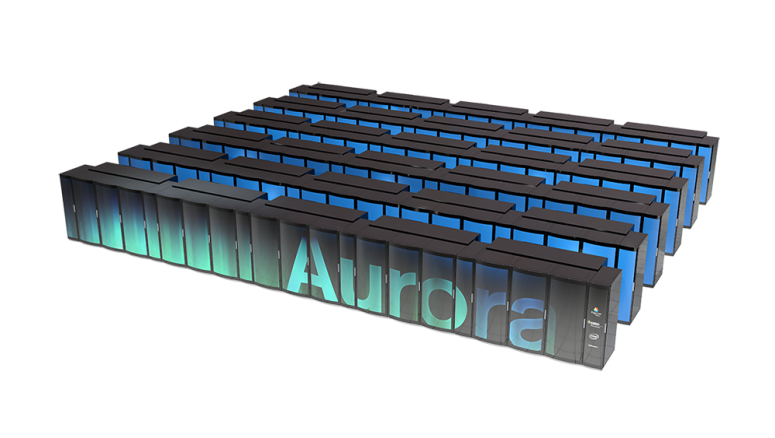 Over 180 PF peak performance
> 50,000 nodes with 3rd Generation Intel® Xeon Phi™ processor codename Knights Hill, > 60 cores
Over 7 PB total system memory
31
Generator
Discriminator
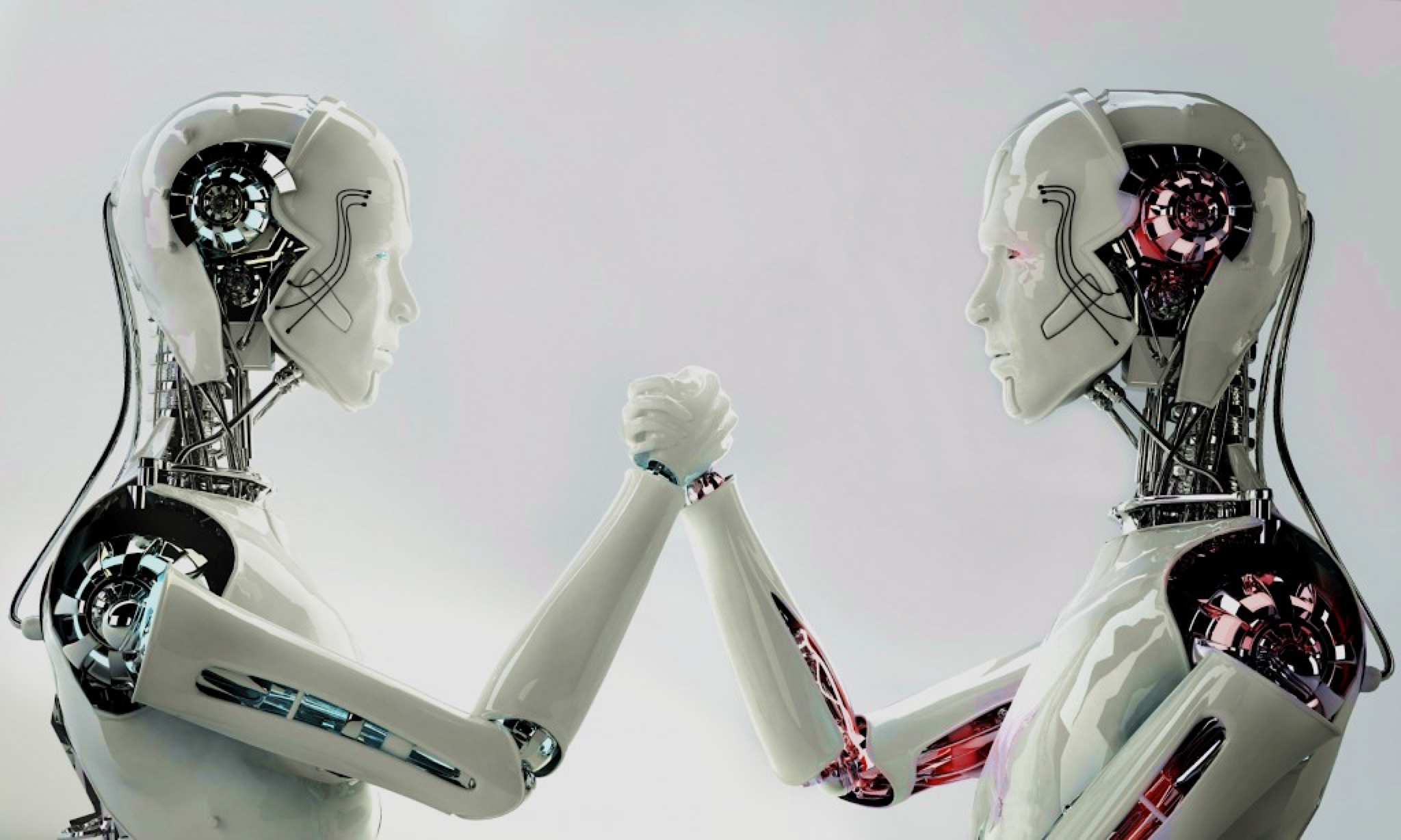 Thank You